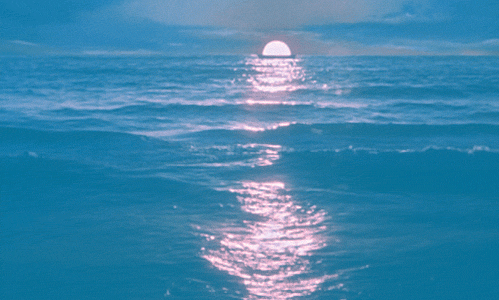 «Путешествие в страну 
математики»
Автор: Худякова Елена Вячеславовна, воспитатель
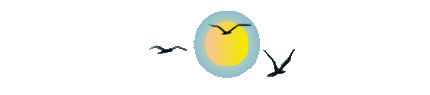 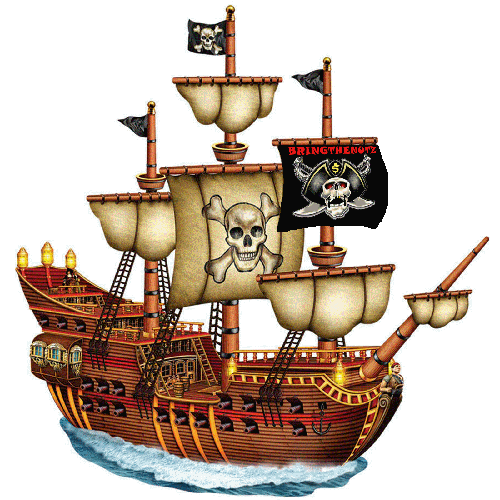 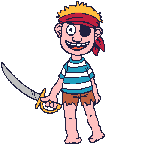 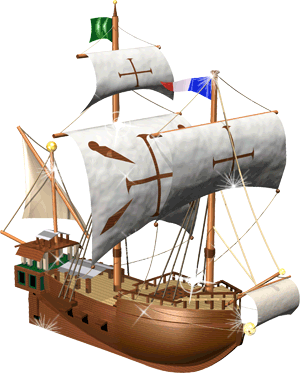 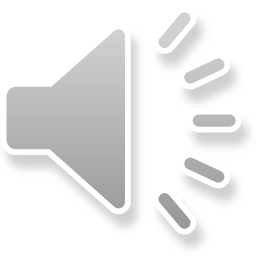 Отправится в путешествие
1
Карта острова математики
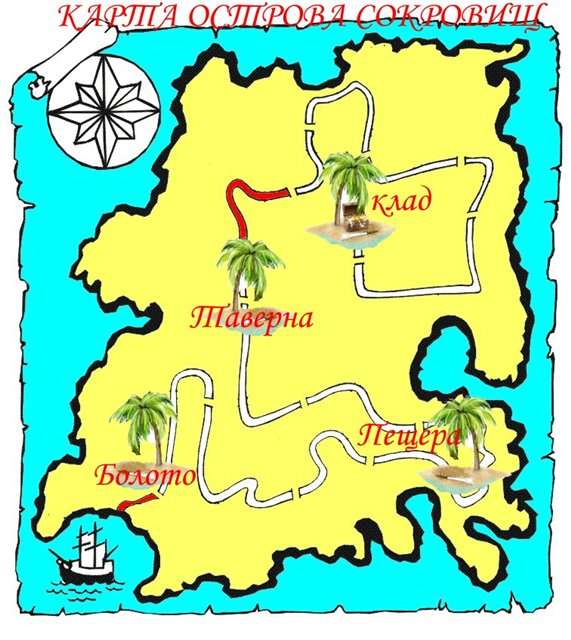 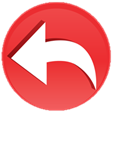 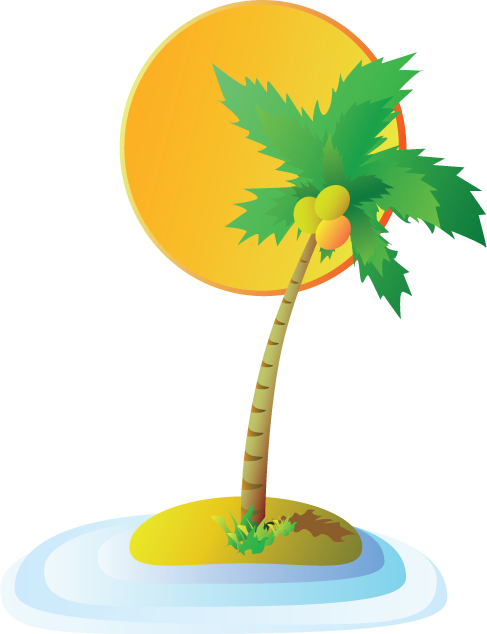 на экране мы с вами видим карту страны математики.
Ой, мои смелые моряки я забыла вас предупредить , ПО ПУТИ НАМ МОГУТ 
ВСТРЕТИТСЯ ЗЛАЕ ПИРАТЫ !  А вот чтобы их не встретить нам надо 
Выполнить все задания
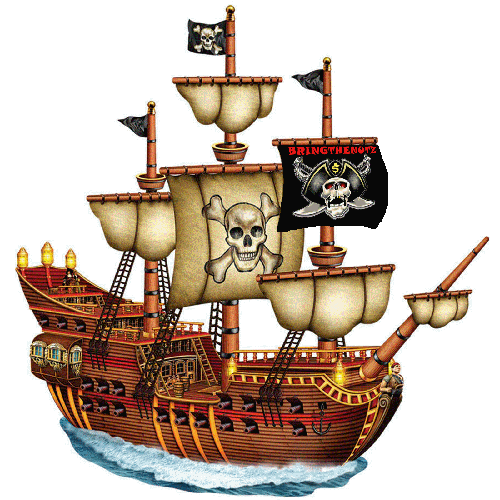 Остров «угадай-ка»
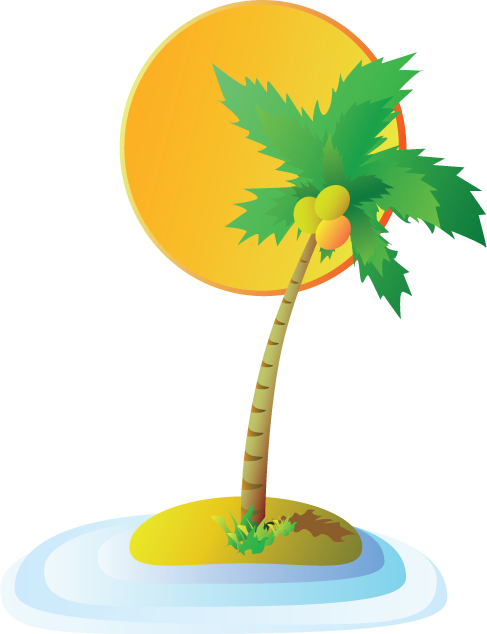 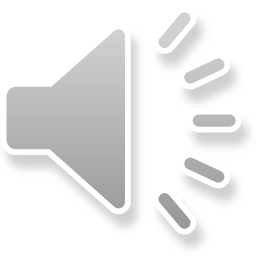 Остров «найди-ка»
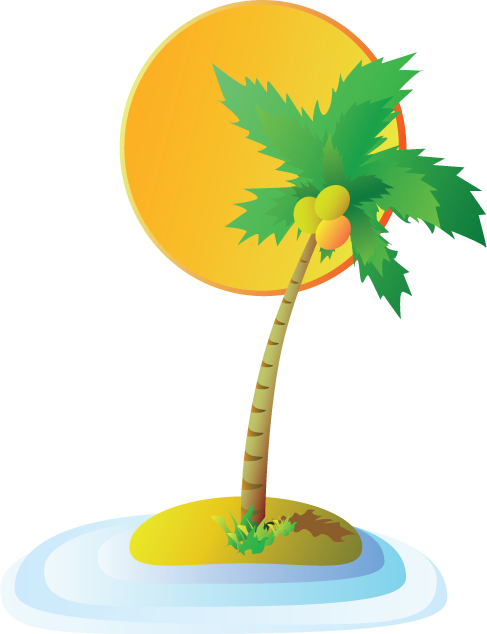 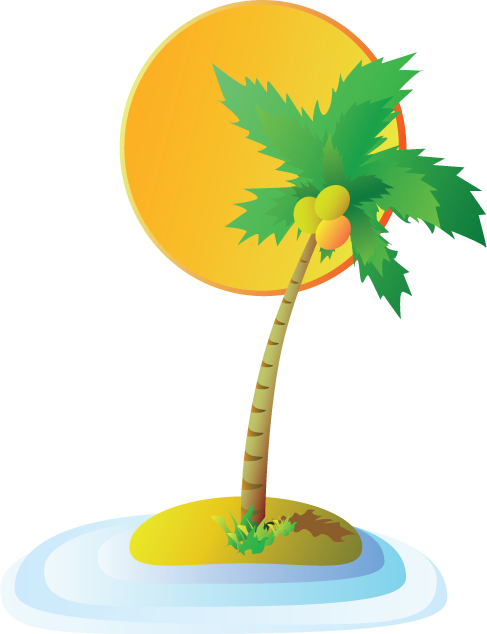 Остов «Думай-ка»
Остов «ПОСЧИТАЙ-ка»
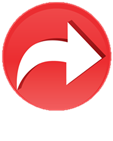 2
Карта острова математики
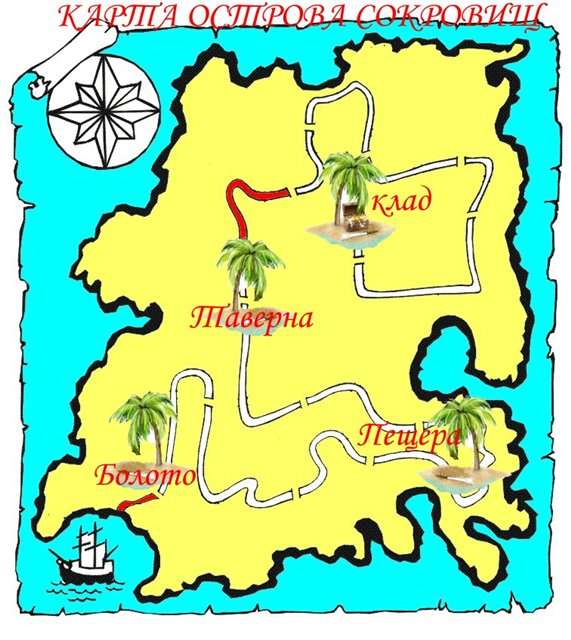 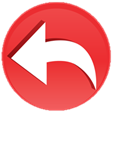 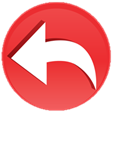 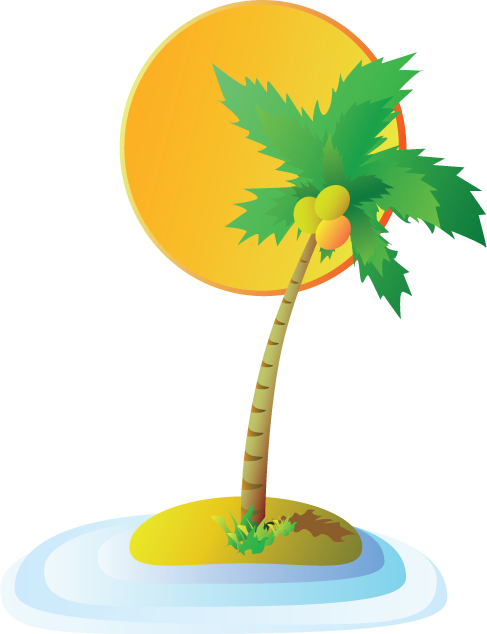 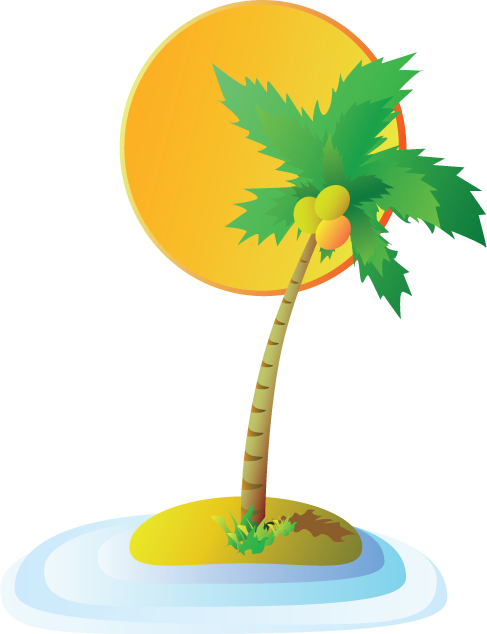 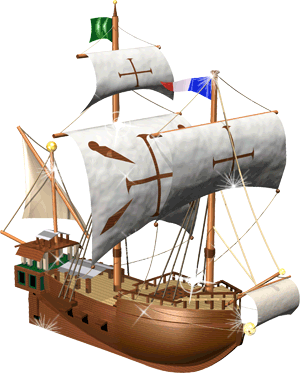 Остров «угадай-ка»
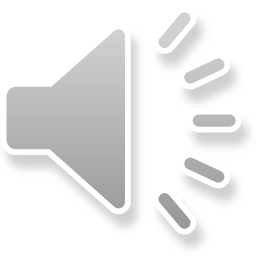 Остров Найди-ка»
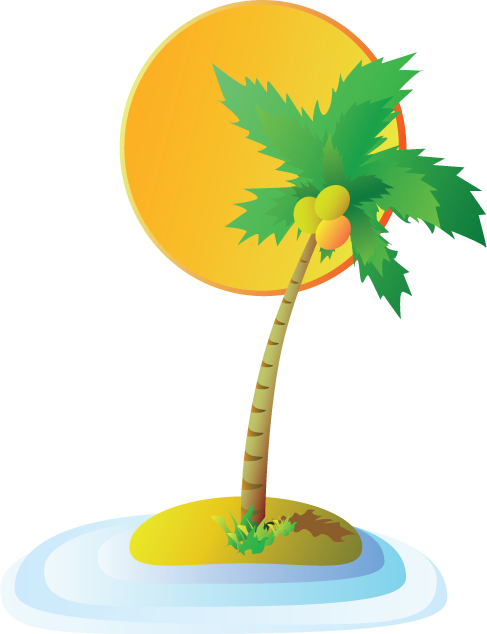 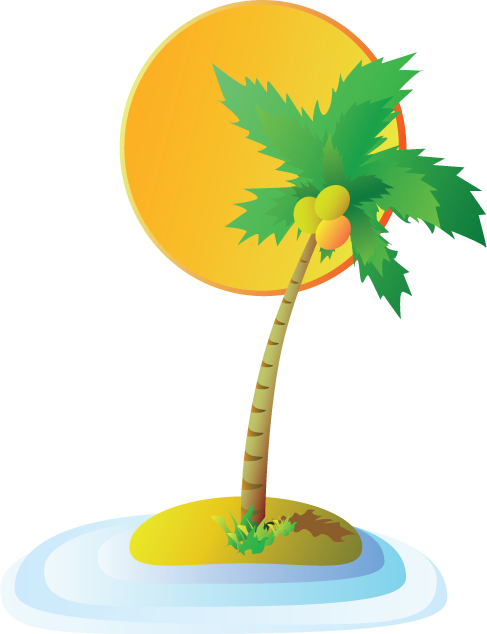 остров «думай-ка»
Остров «посчитай-ка»
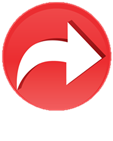 4
Карта острова математики
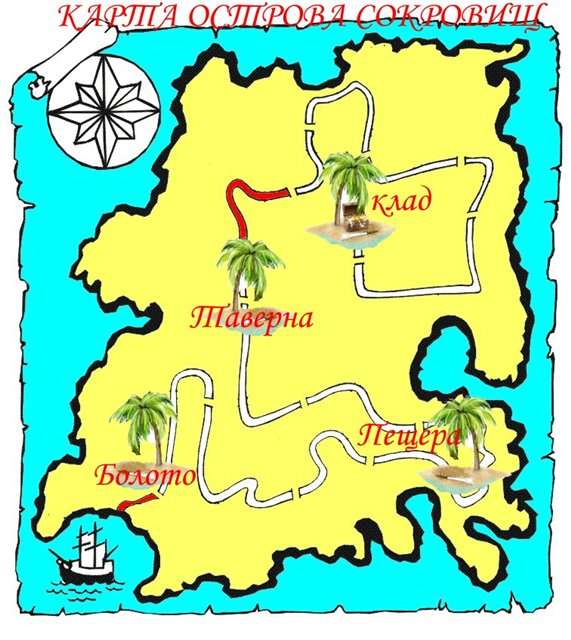 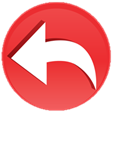 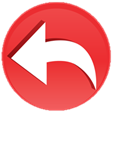 На этом острове живет много-много обезьян. И наша задача всех обезьян покормить. 
Ребята, а что любят есть обезьяны? Дорогие, мои моряки, сейчас я в руки каждому
 дам вот такой планшет. Посмотрите внимательно, как играть на этом планшете.
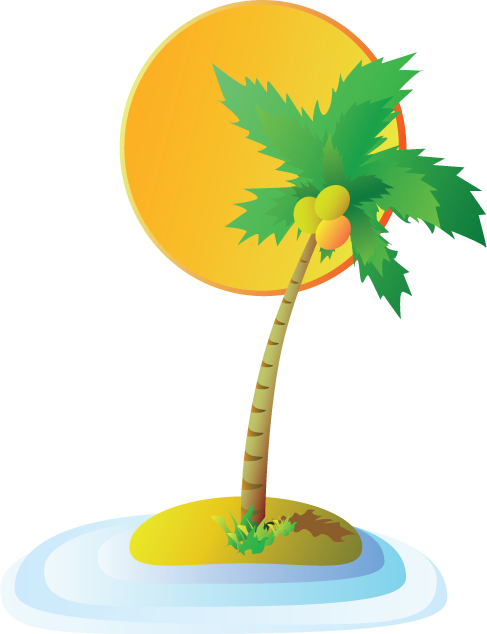 Остров «угадай-ка»
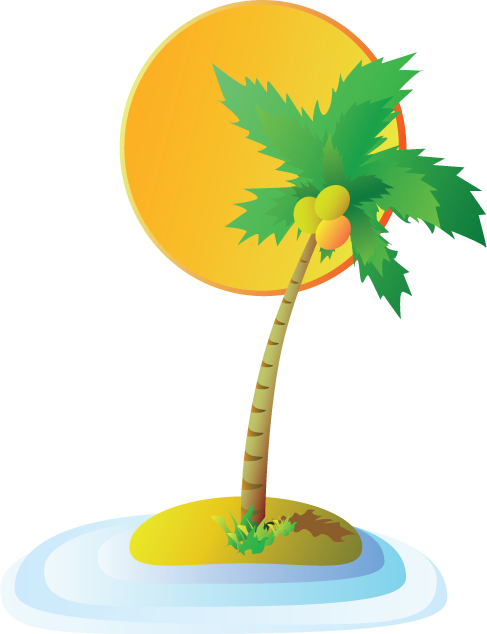 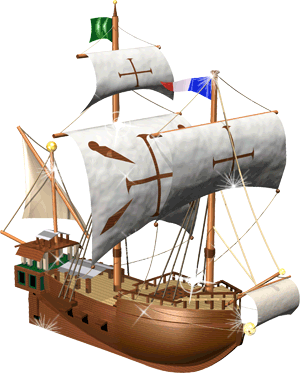 Остров «найди-ка»
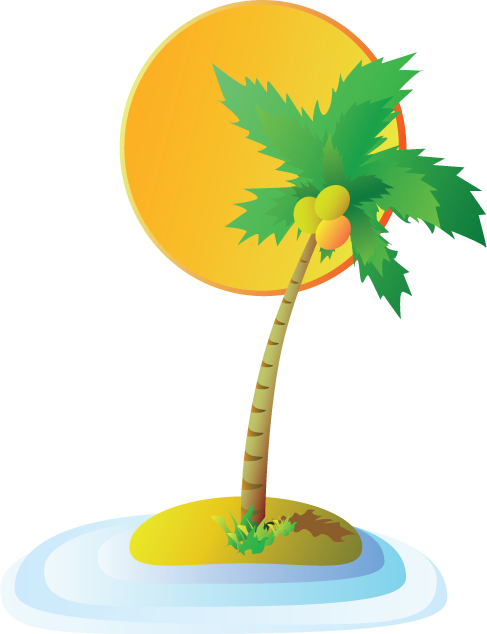 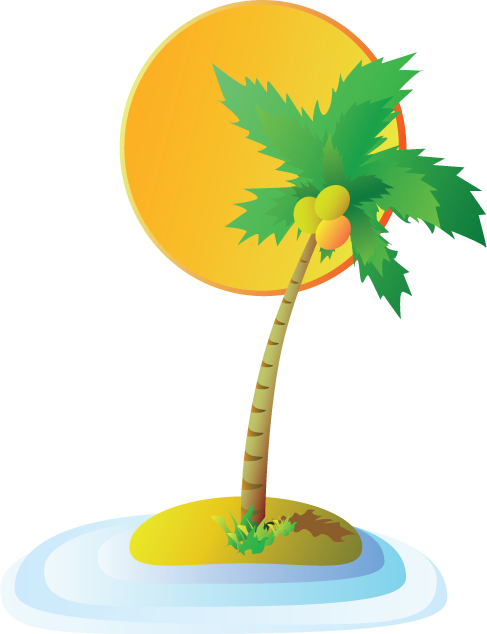 остров «думай-ка»
Остров «посчитай-ка»
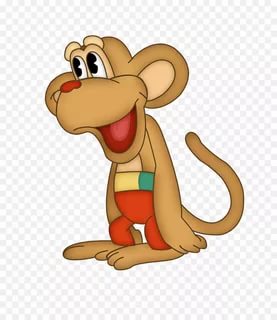 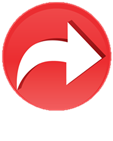 3
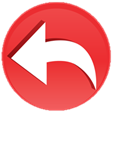 ребята, вы узнаете жителей этой страны? (геометрические фигуры). Назовите их?
-Имя ребенка сколько всего квадратов?
Сколько всего треугольников?
Сколько квадратов фиолетового цвета?
Сколько овалов?
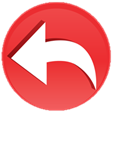 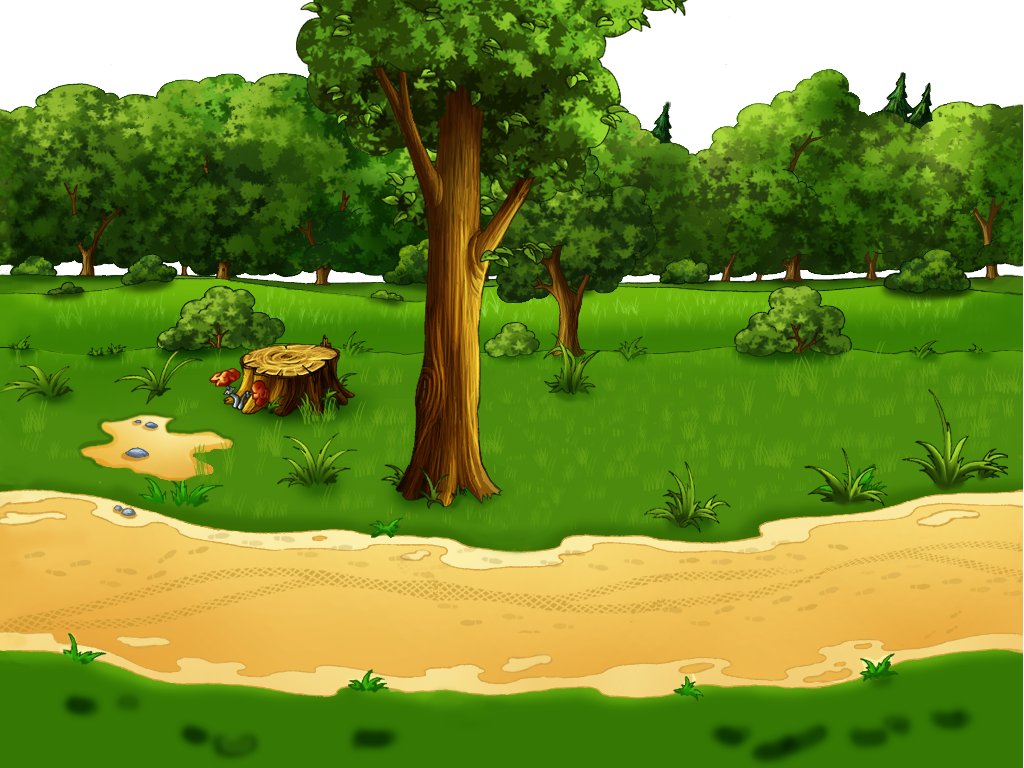 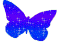 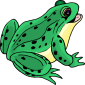 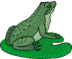 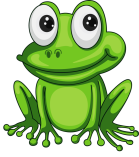 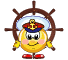 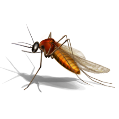 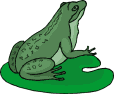 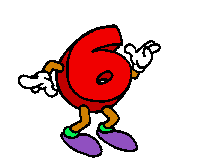 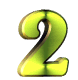 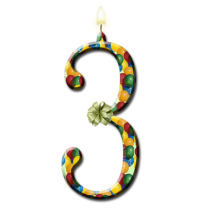 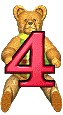 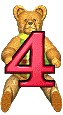 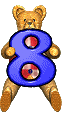 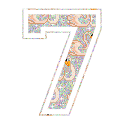 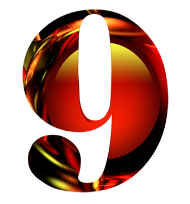 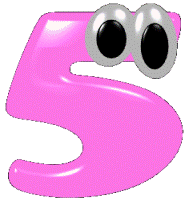 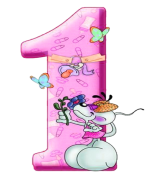 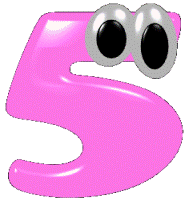 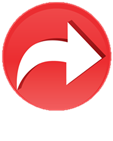 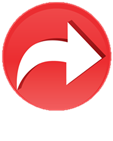 5
Карта острова математики
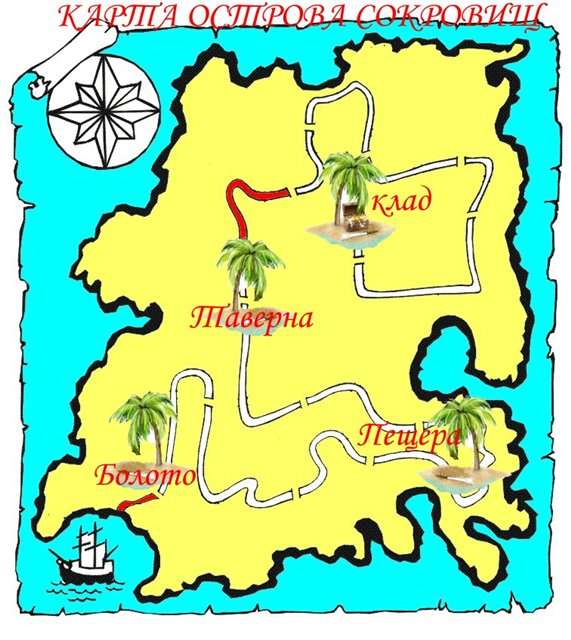 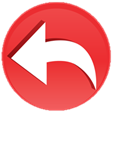 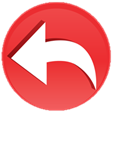 Остров «угадай-ка»
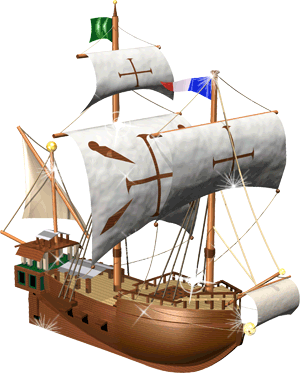 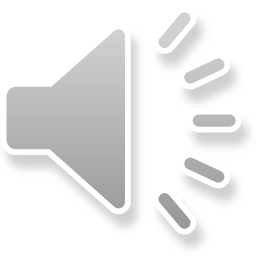 Остров «Найди-ка»
остров «развивай-ка»
Остров «посчитай-ка»
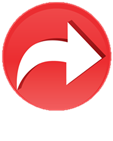 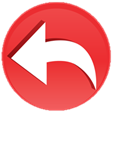 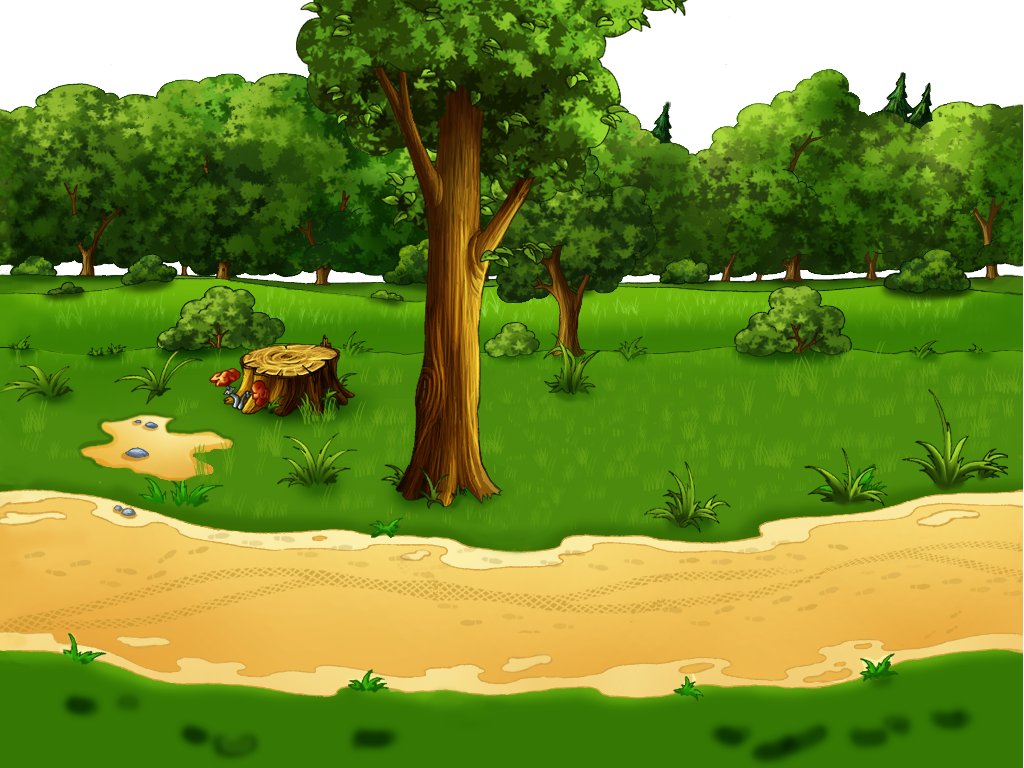 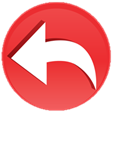 Назовите жителей этого острова? (цифры) Давайте назовем их по порядку. Но эти цифры захватили
 пираты, и чтобы их спасти нам надо сесть за ноутбуки и выполнить задание. 
Поднимите руки кто из вас хоть раз играл за компьютером?
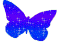 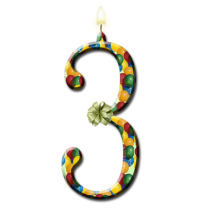 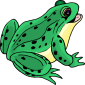 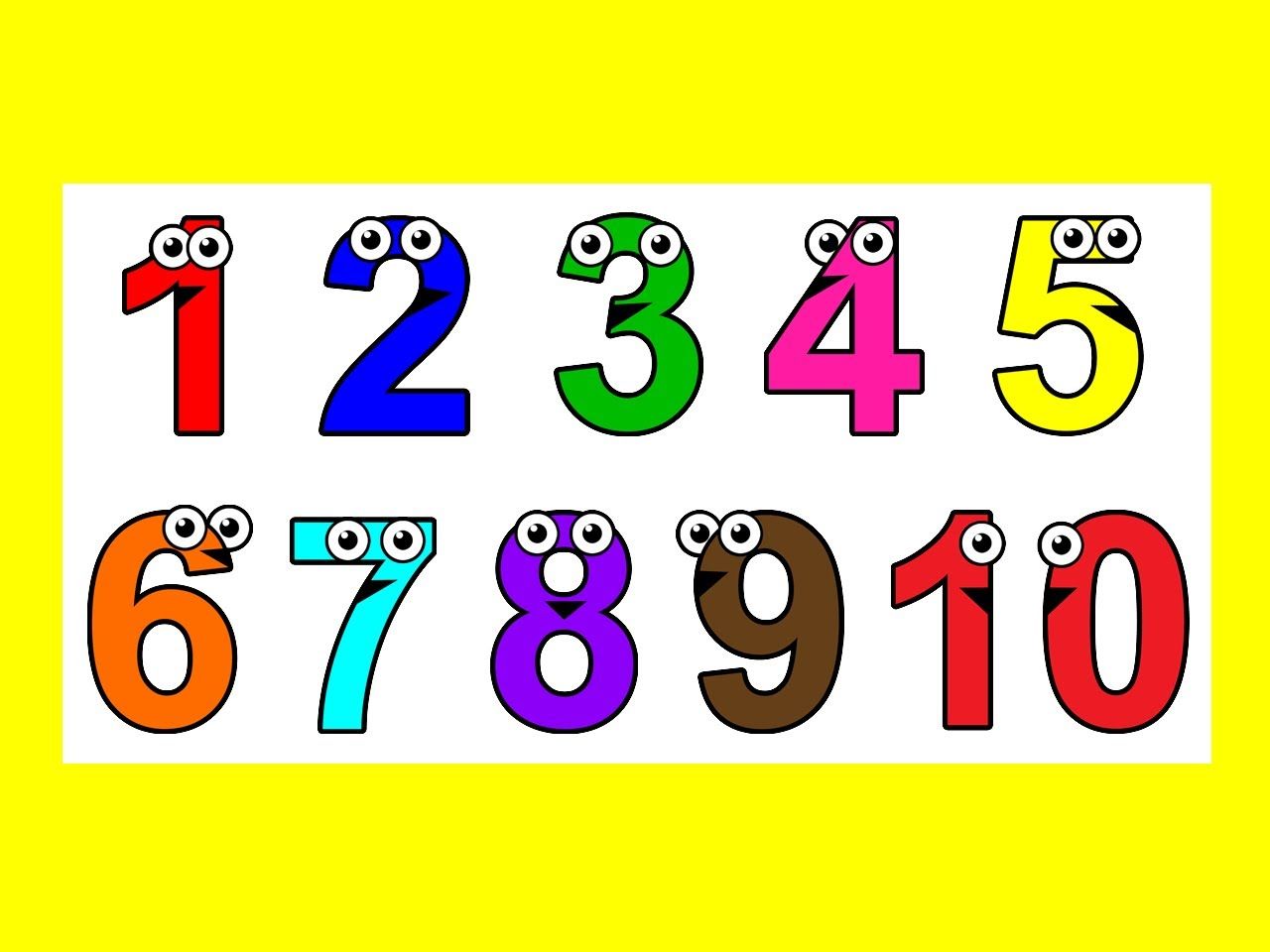 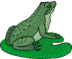 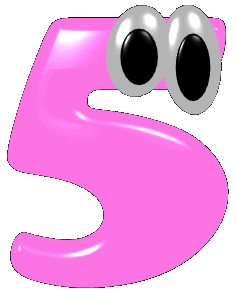 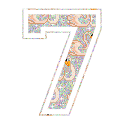 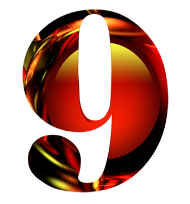 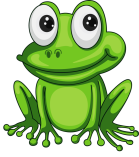 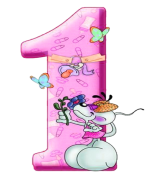 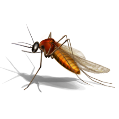 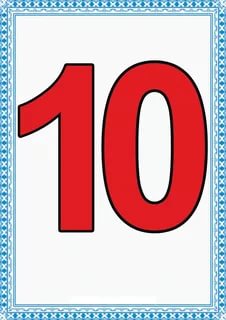 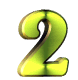 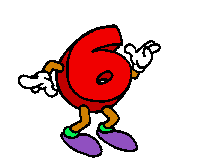 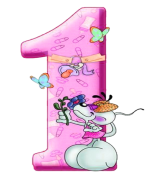 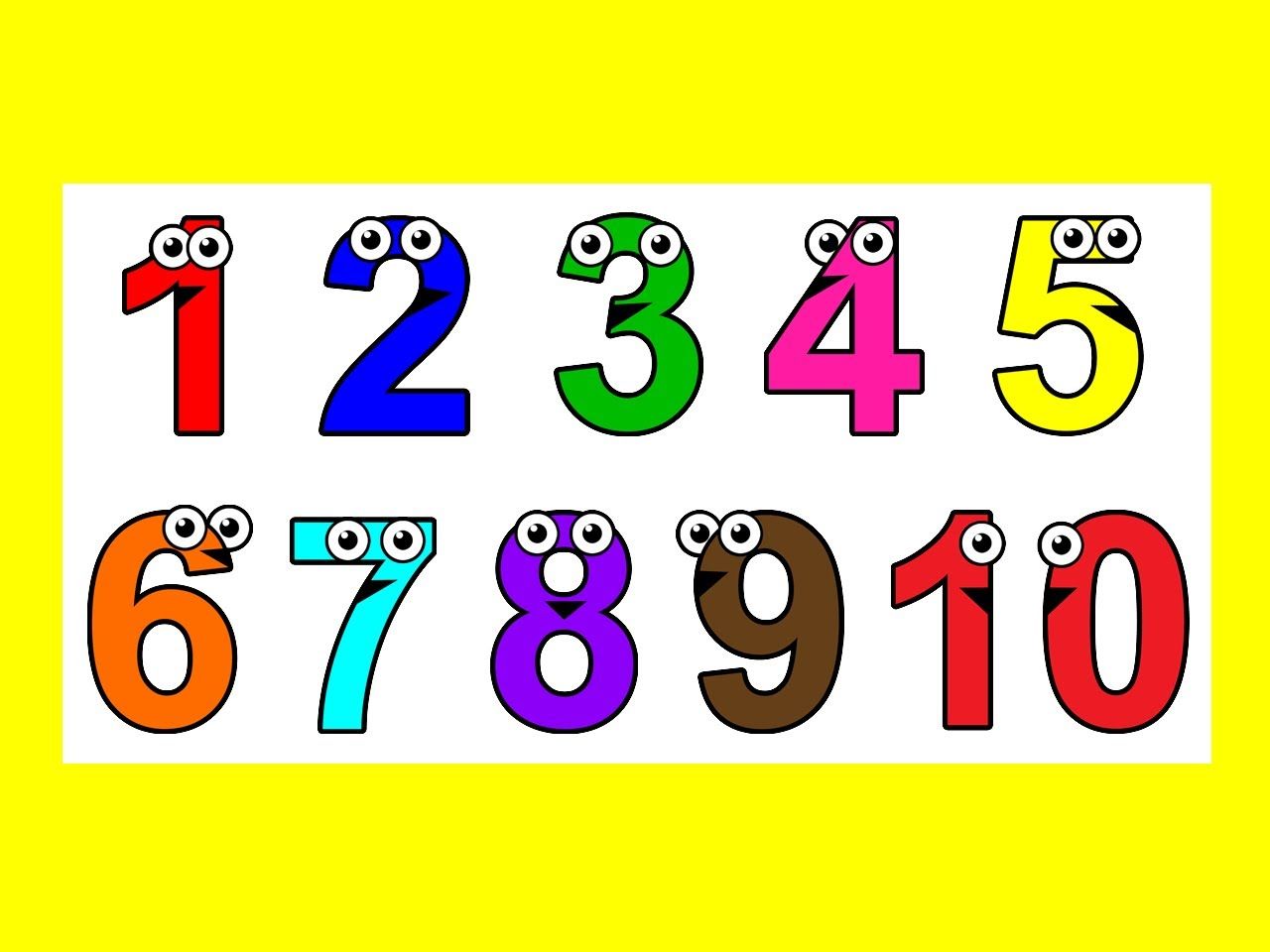 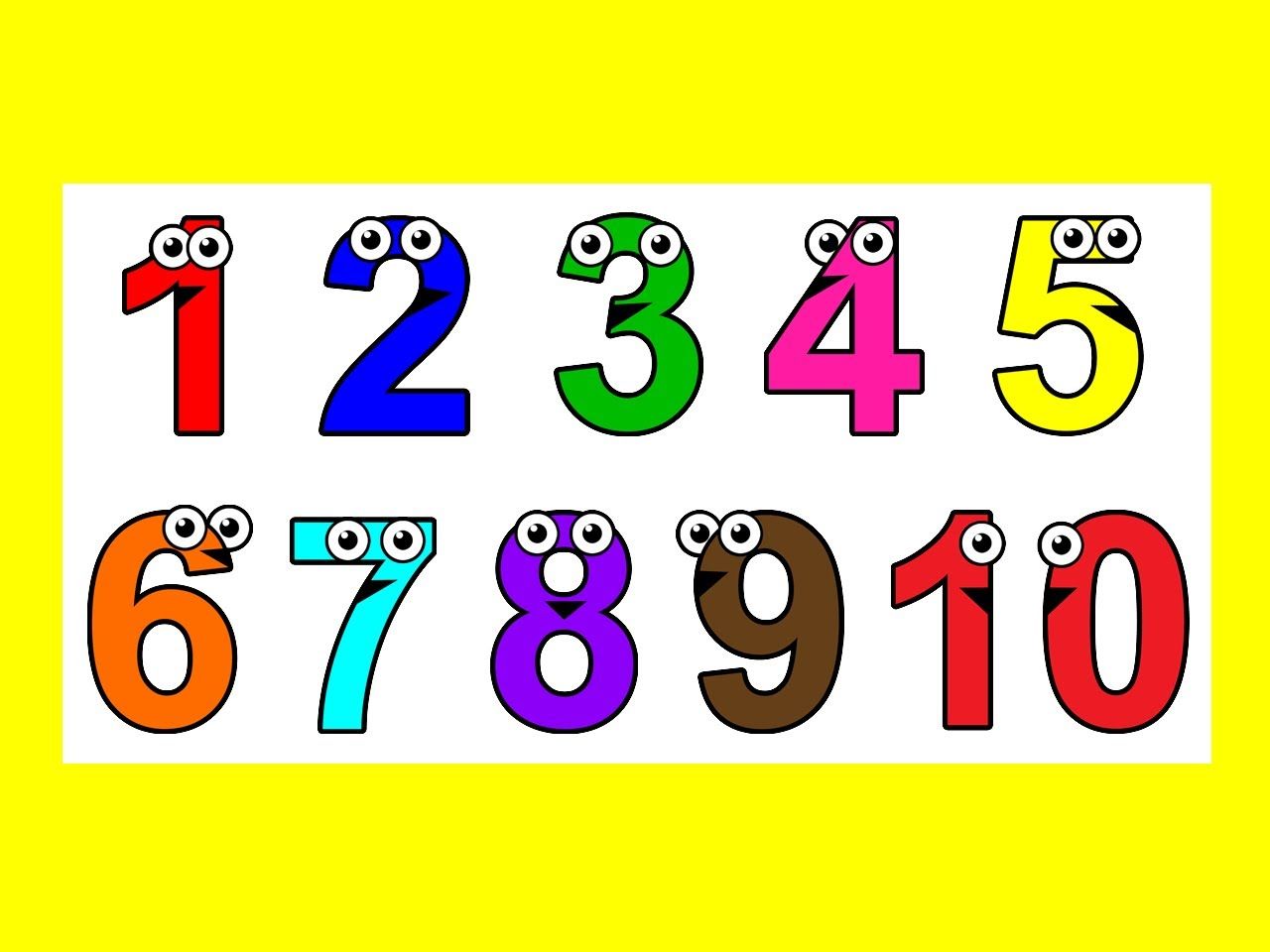 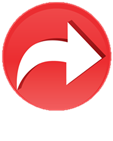 Карта острова математики
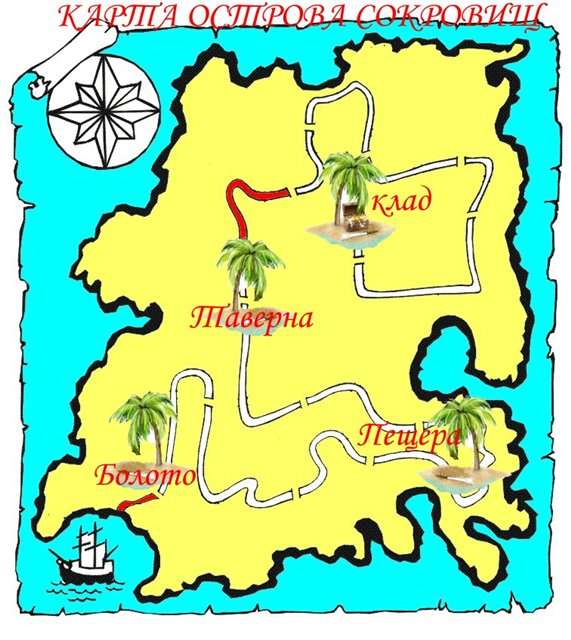 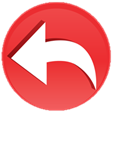 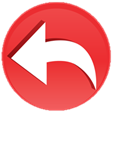 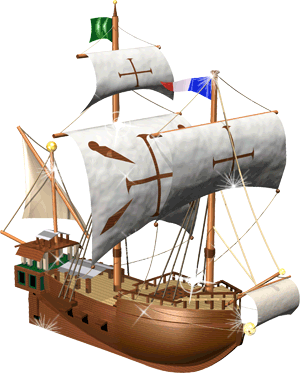 Остров «угадай-ка»
Остров «Найди-ка»
остров «развивай-ка»
Остров «посчитай-ка»
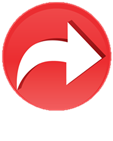 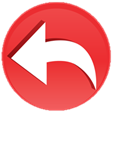 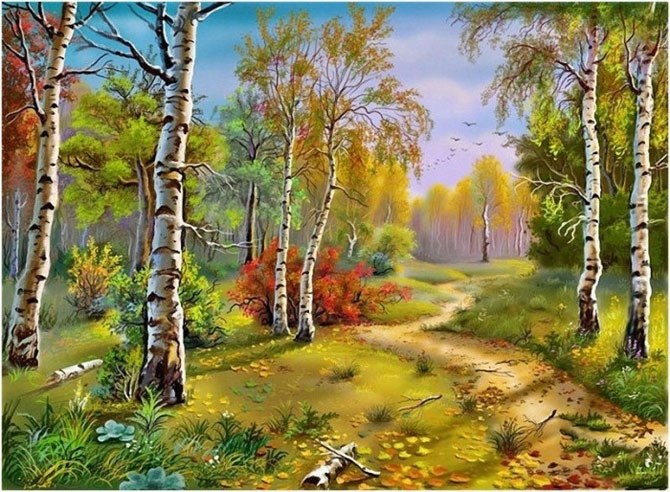 На этом острове живет много животных.
 Вам надо попытаться угадать, кто и где спрятался.
Лиса спряталась за деревом.
Зайчик сидит на пеньке
Волк притаился под деревом
Медведь прыгает на дереве
Свинья спряталась за пеньком
Молодцы ребята. А теперь посмотрите внимательно
 на следующее задание:
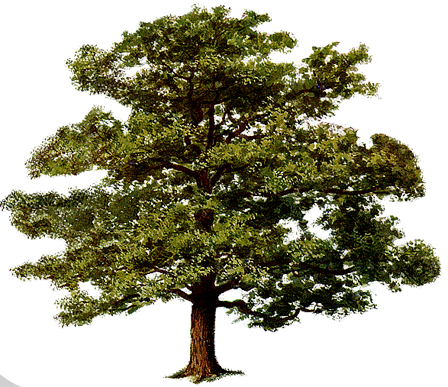 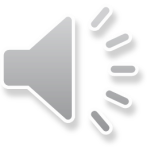 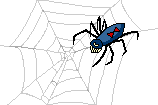 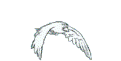 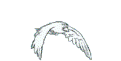 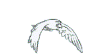 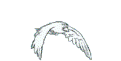 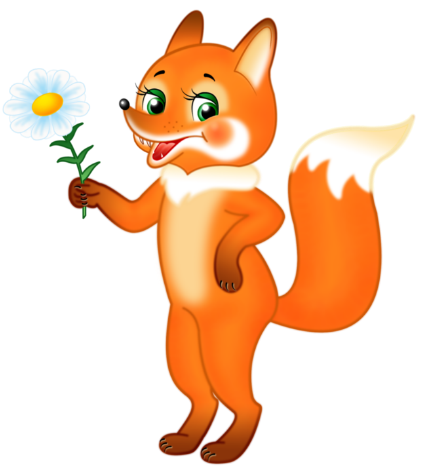 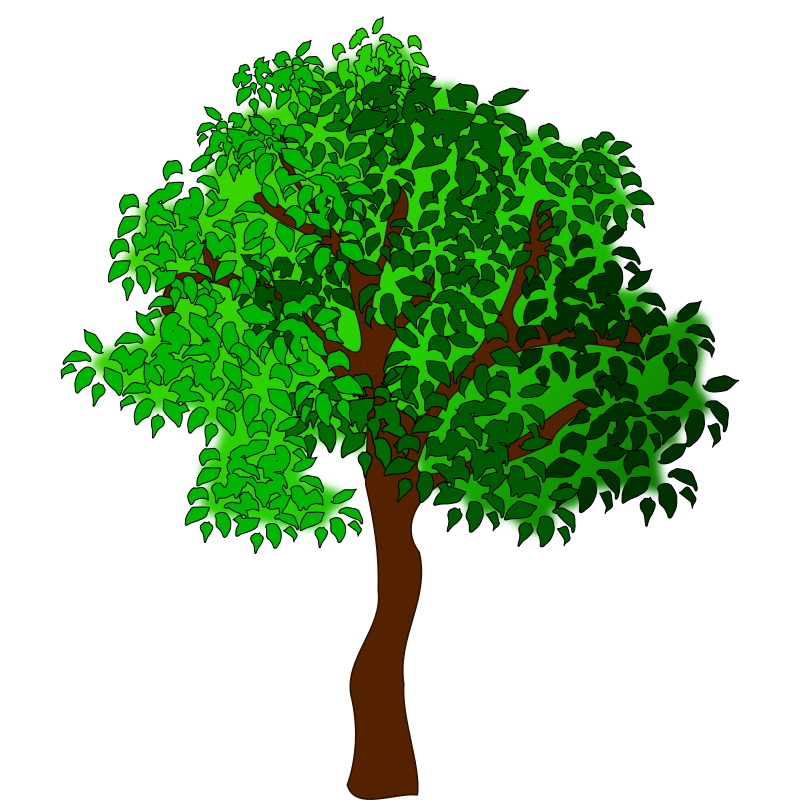 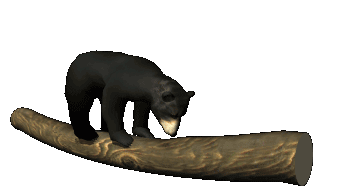 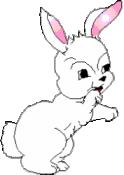 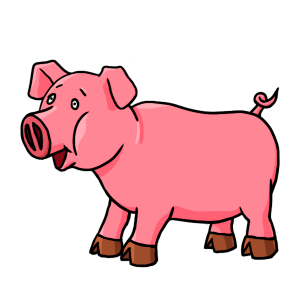 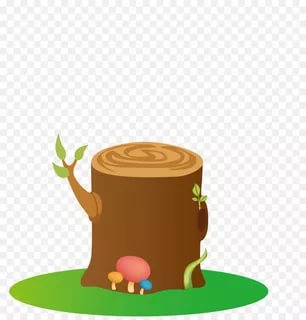 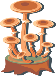 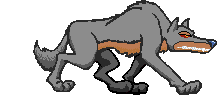 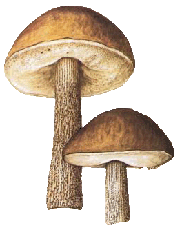 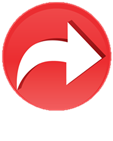 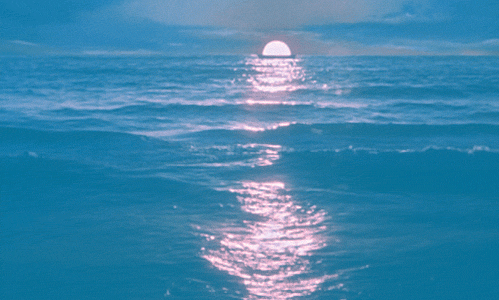 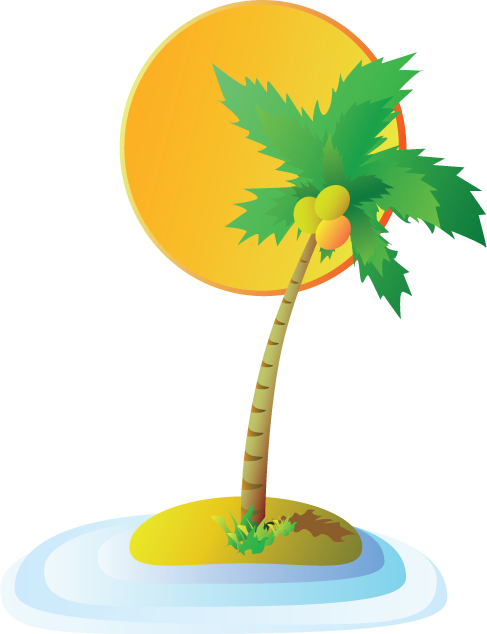 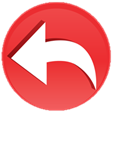 Какая картинка лишняя и почему?
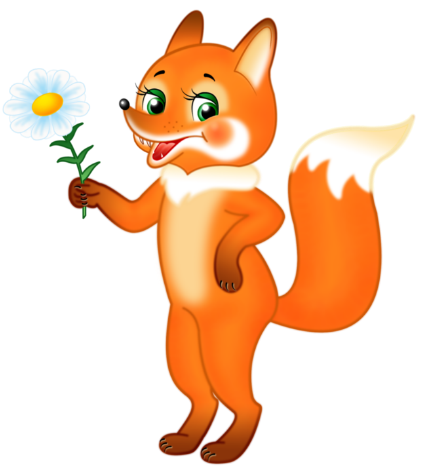 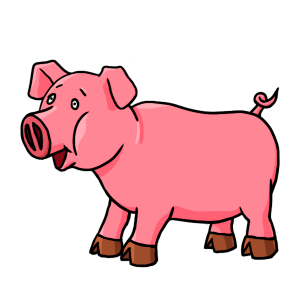 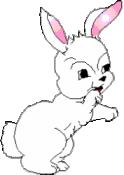 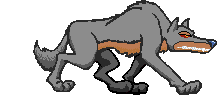 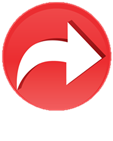 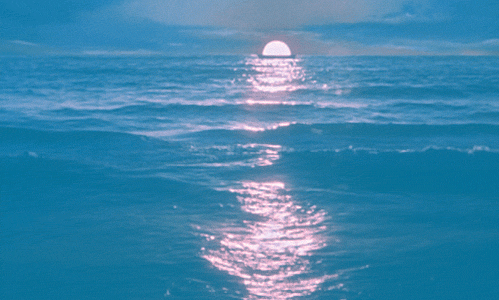 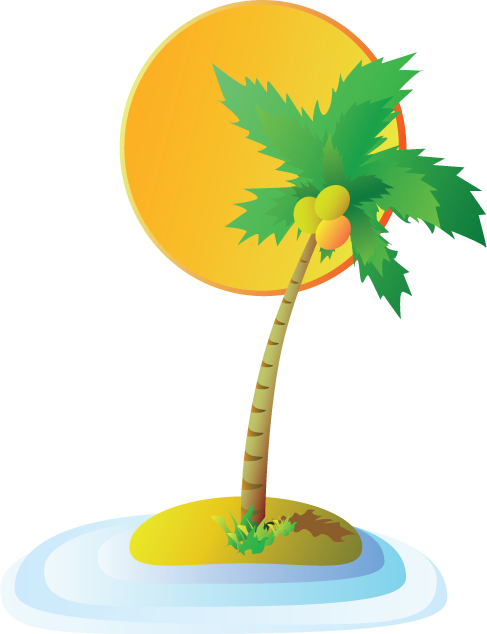 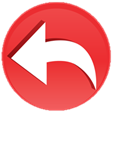 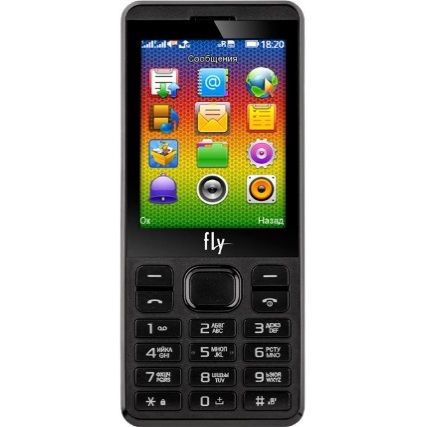 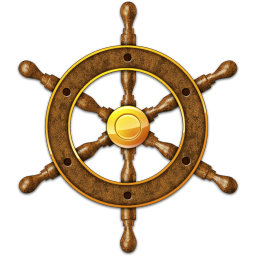 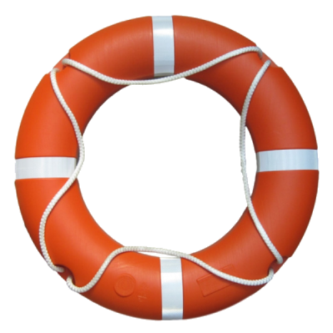 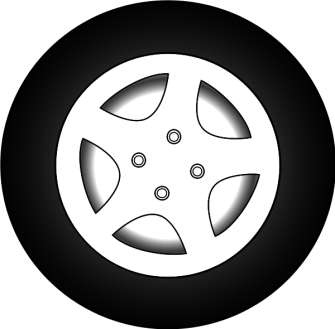 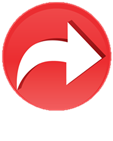 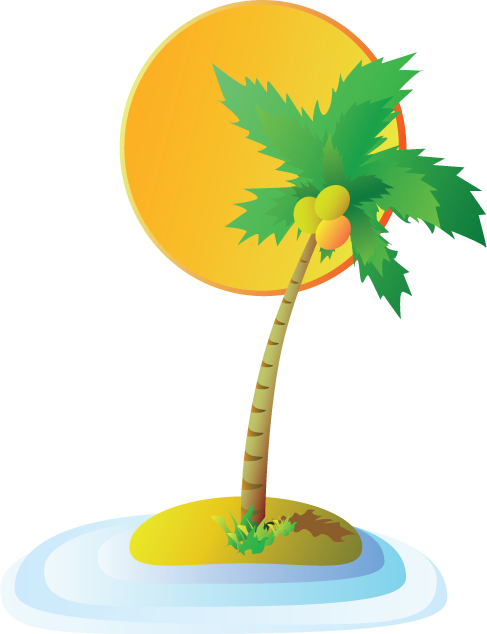 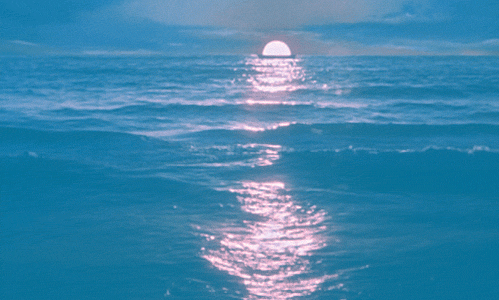 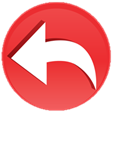 МОЛОДЦЫ!
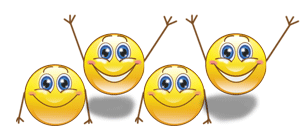 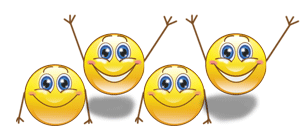 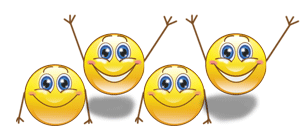 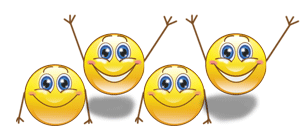 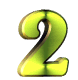 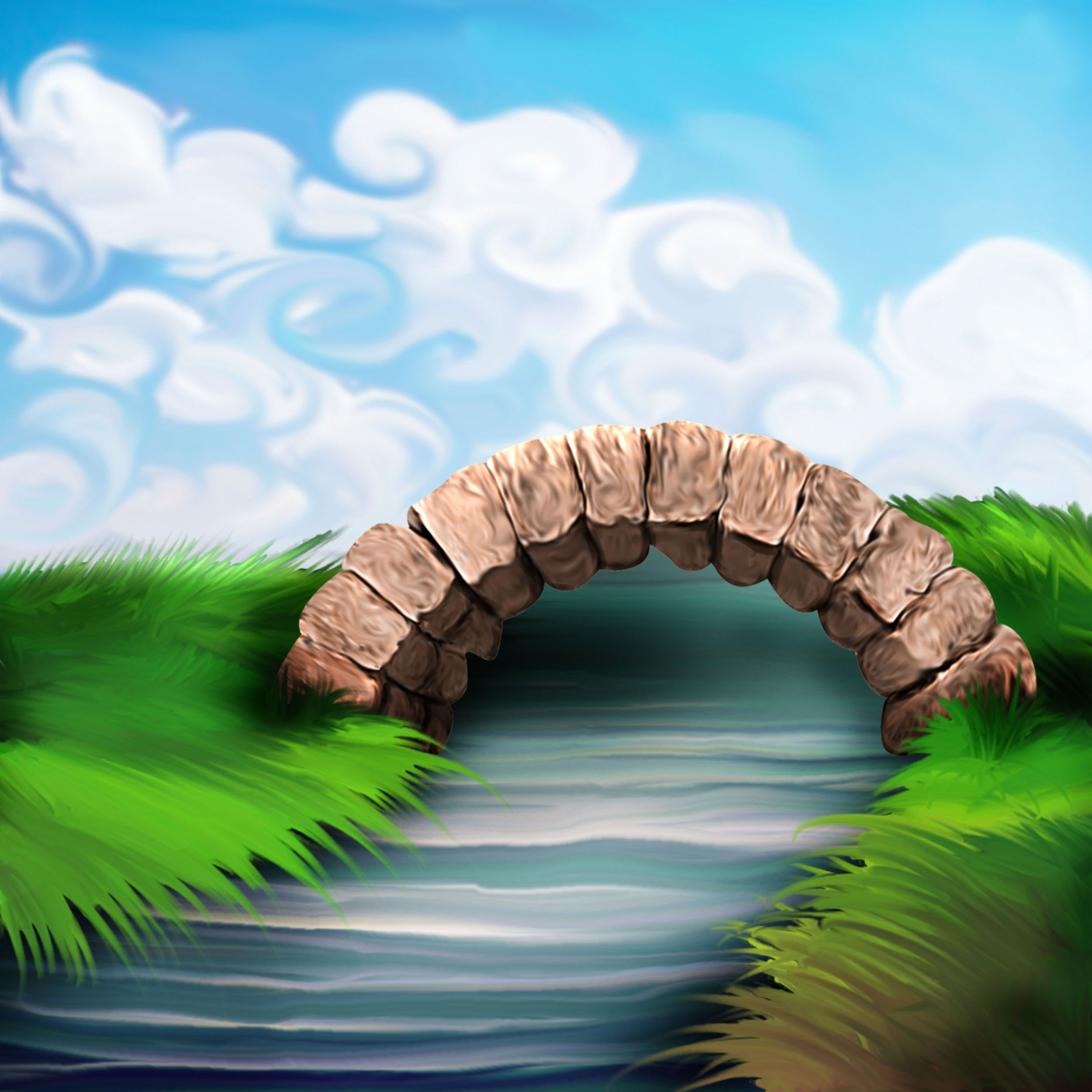 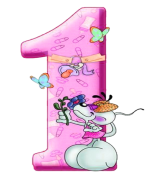 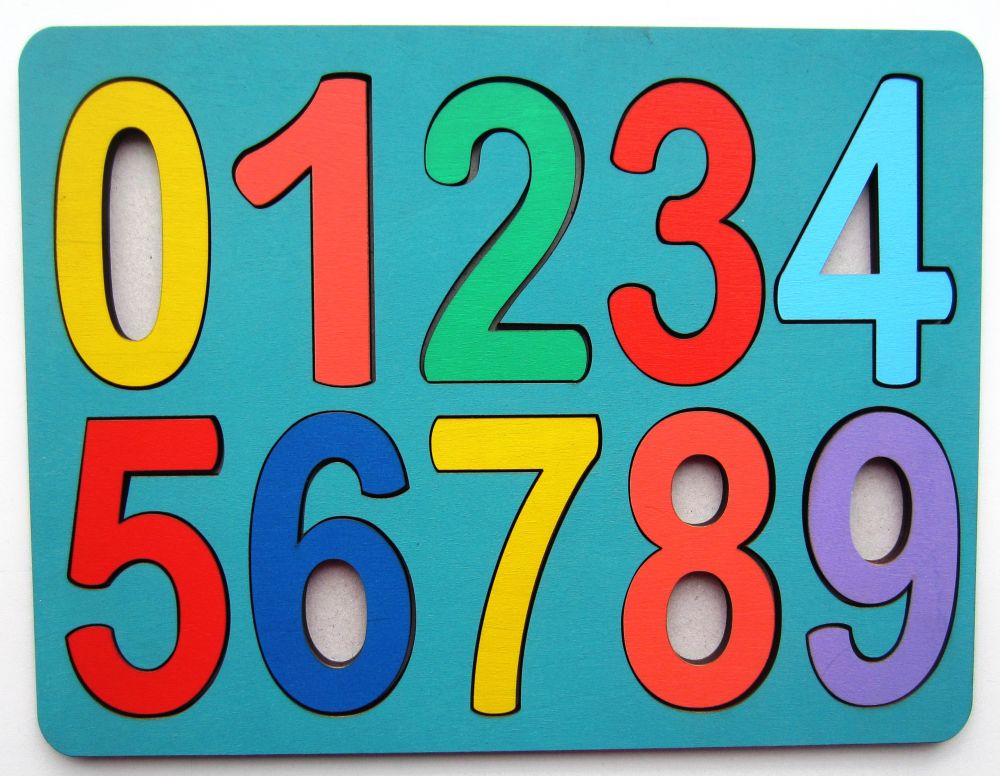 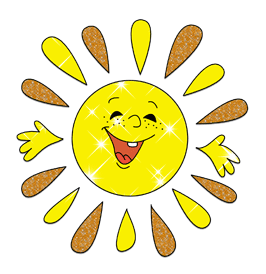 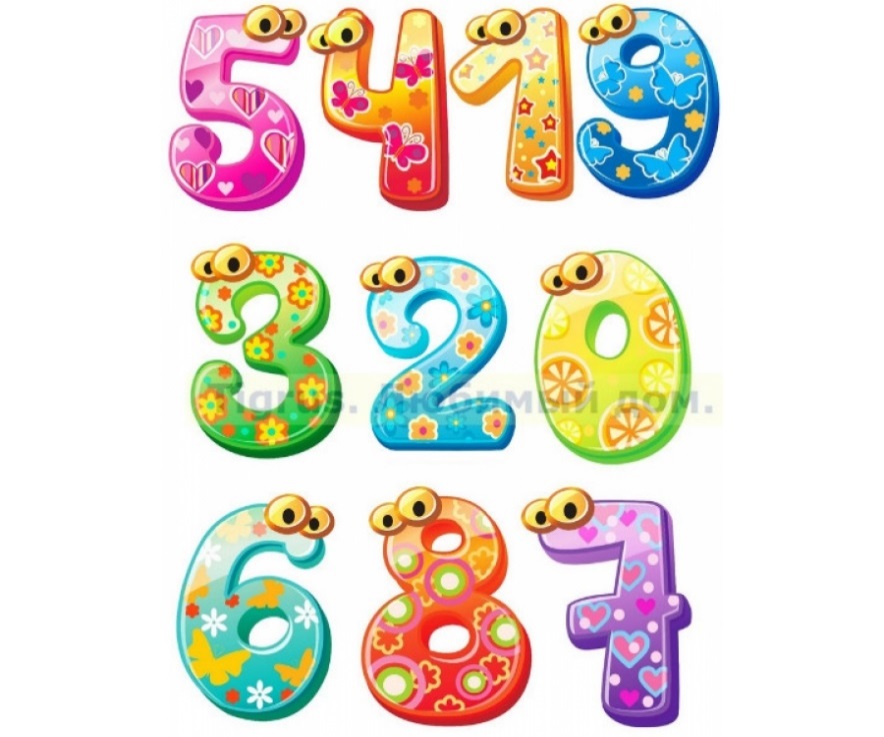 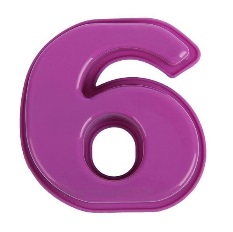 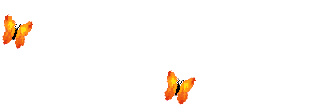 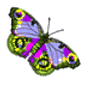 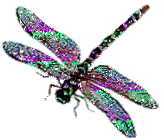 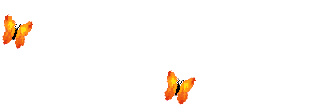 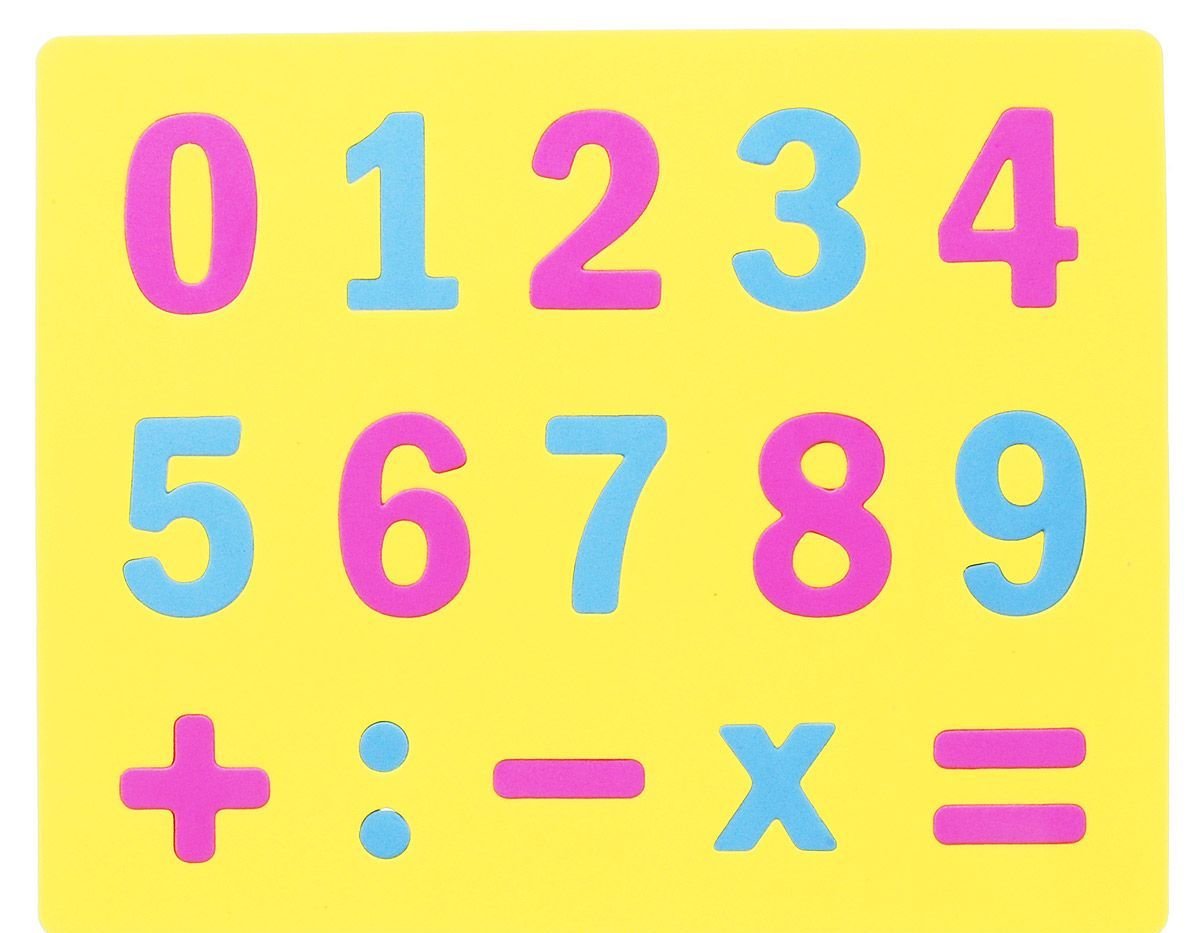 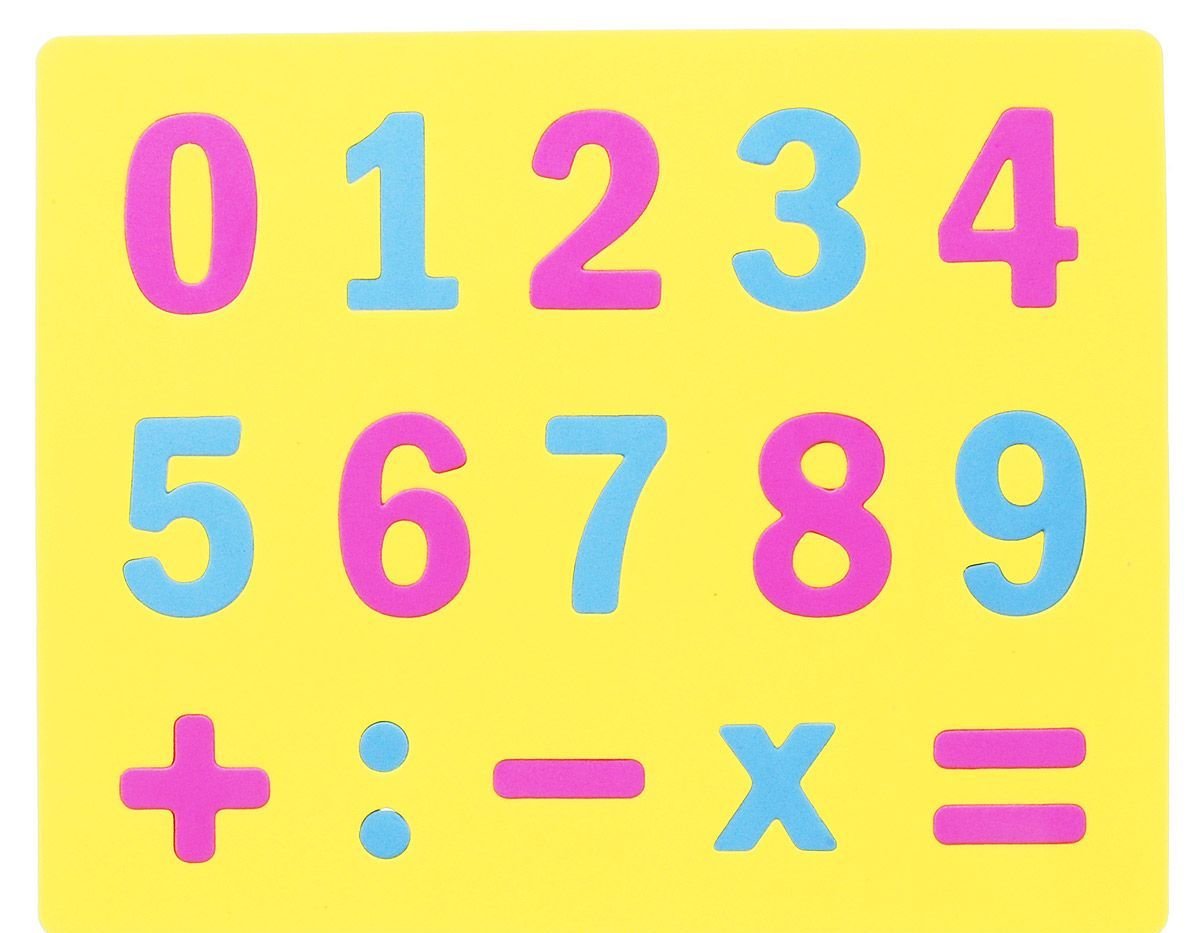 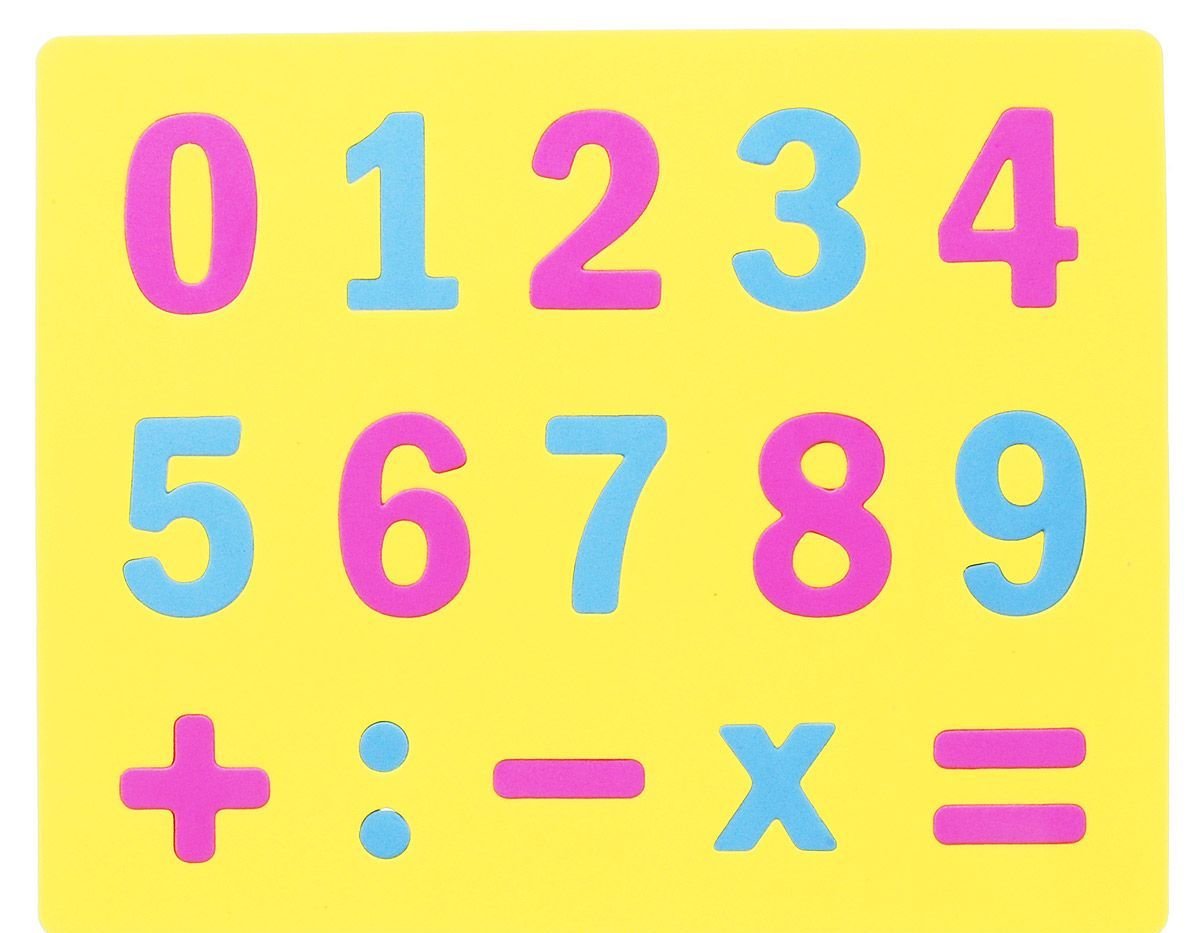 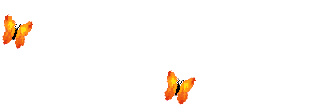 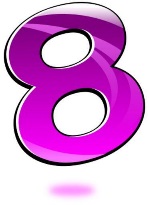 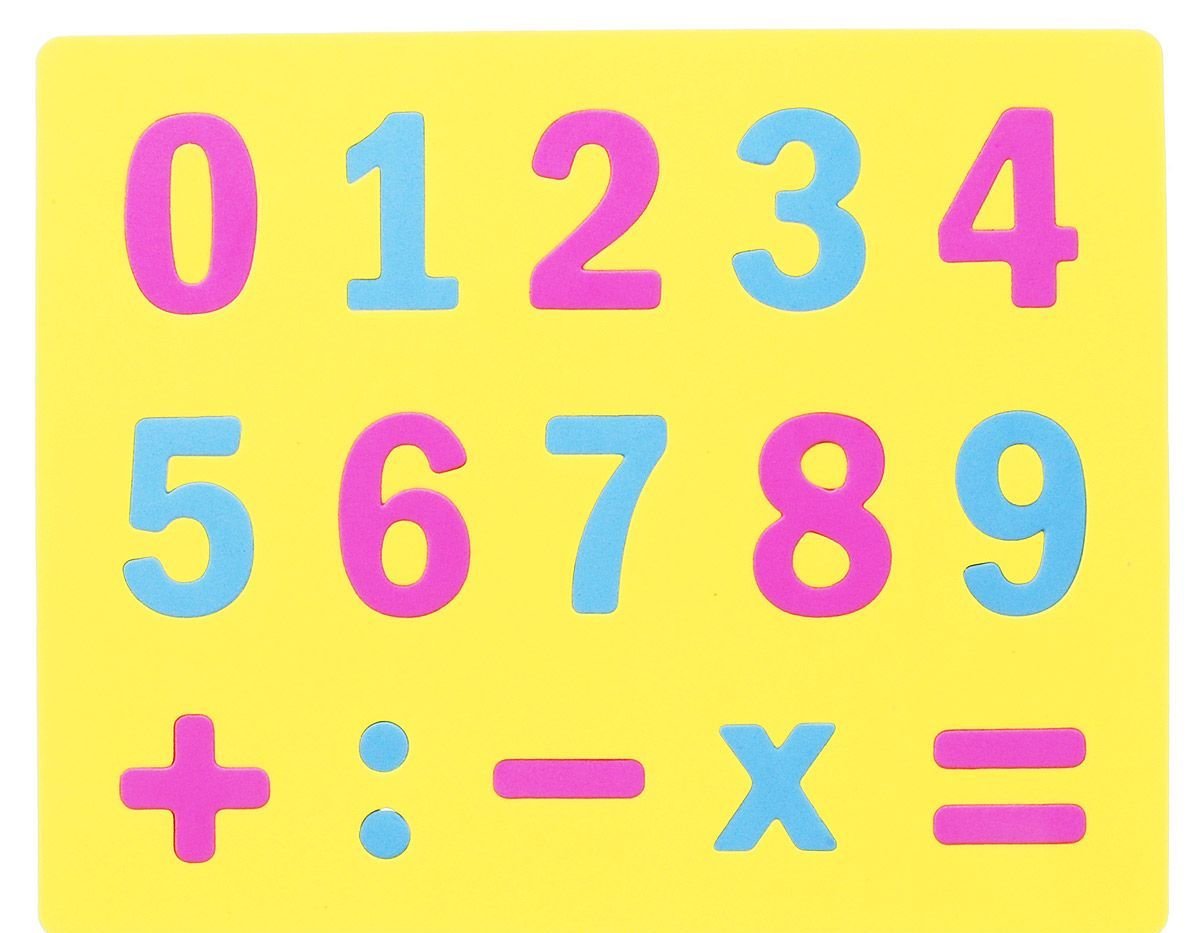 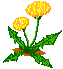 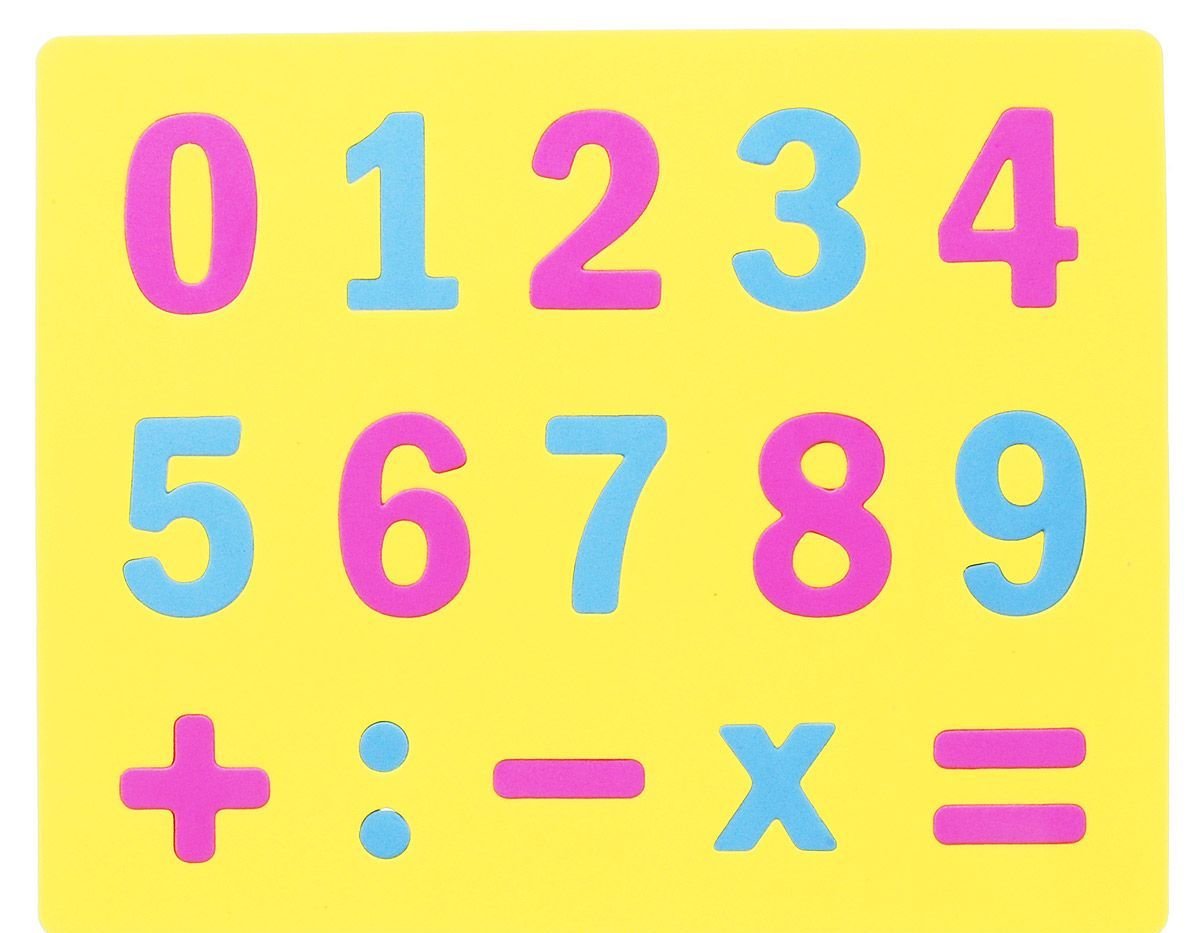 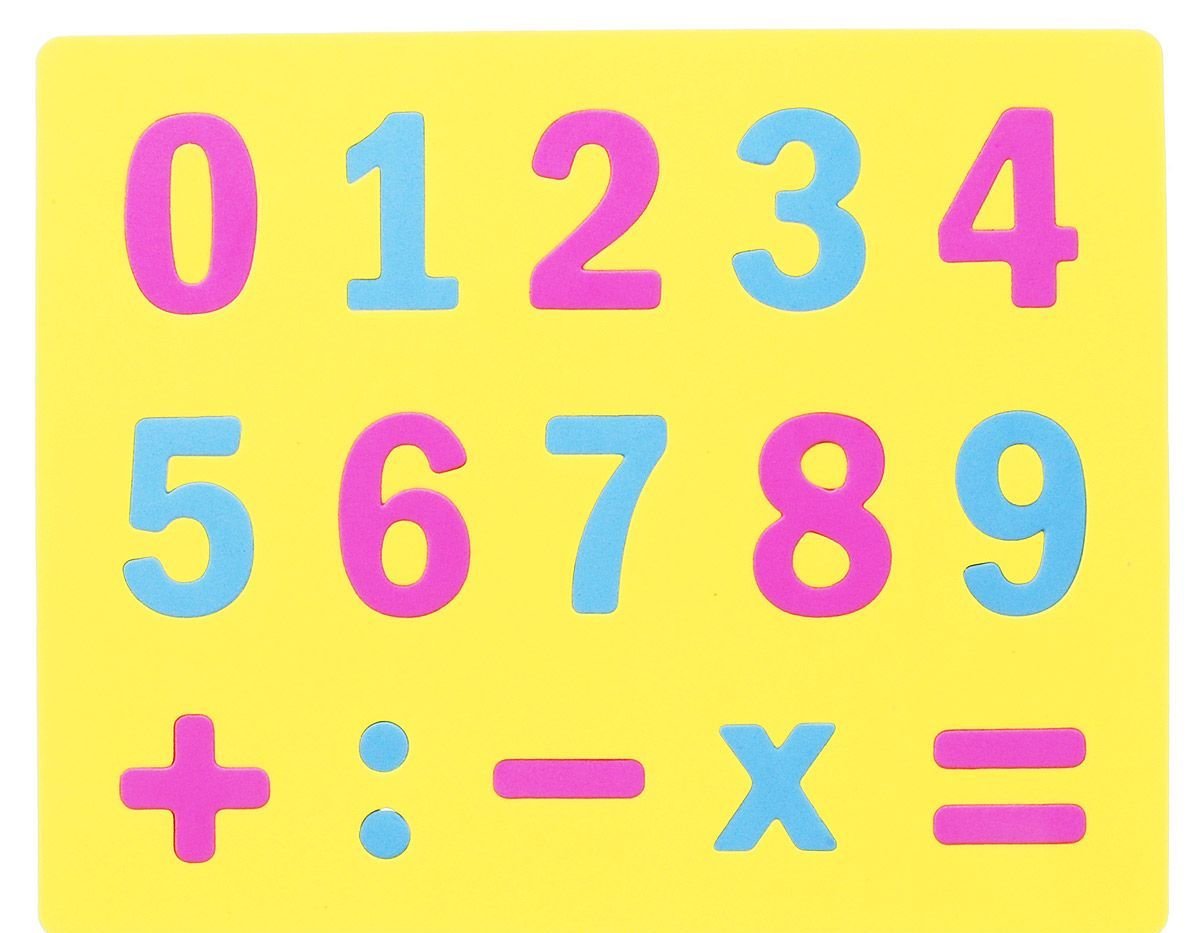 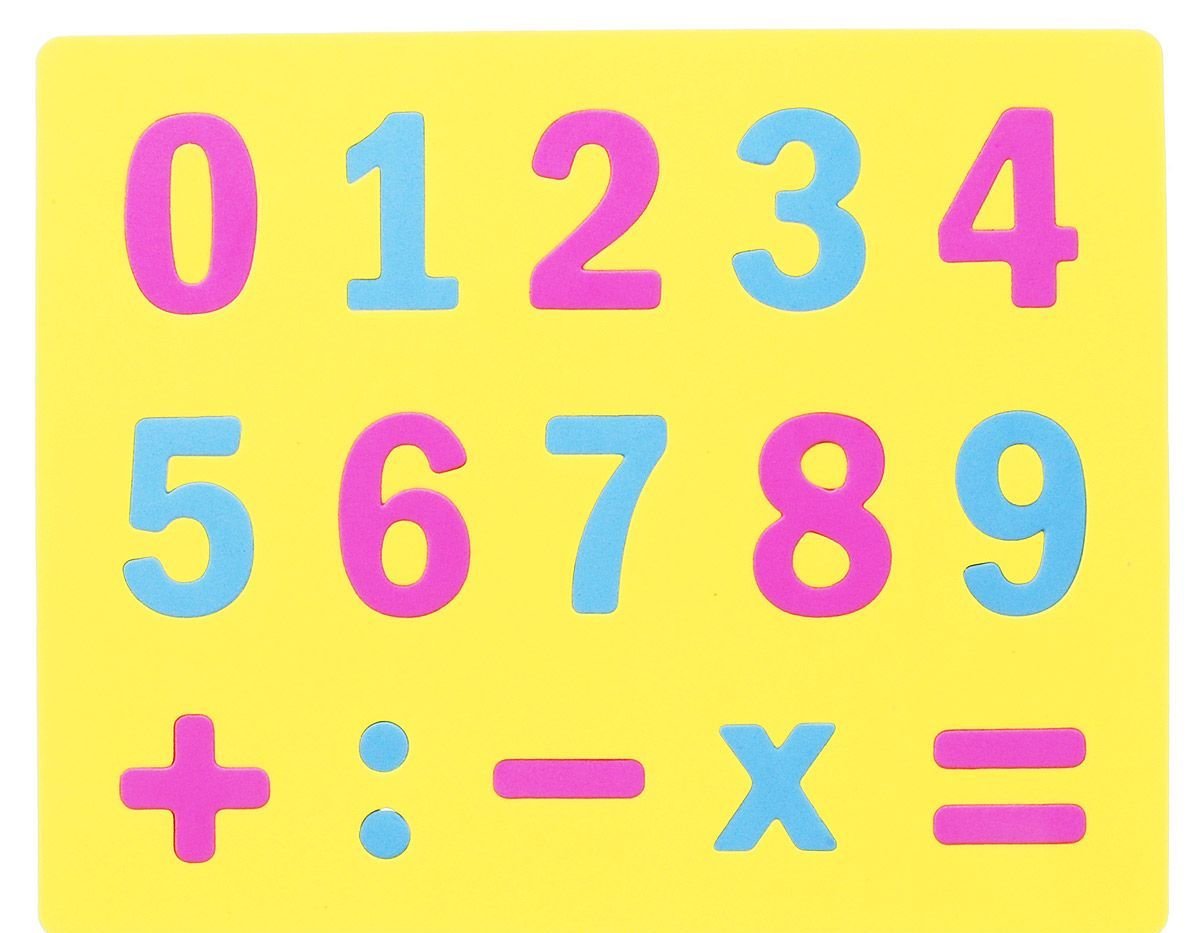 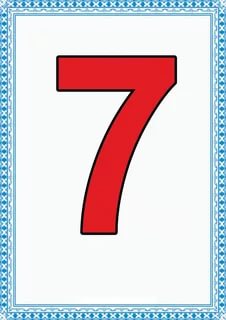 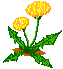 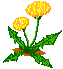 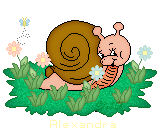 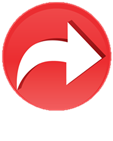 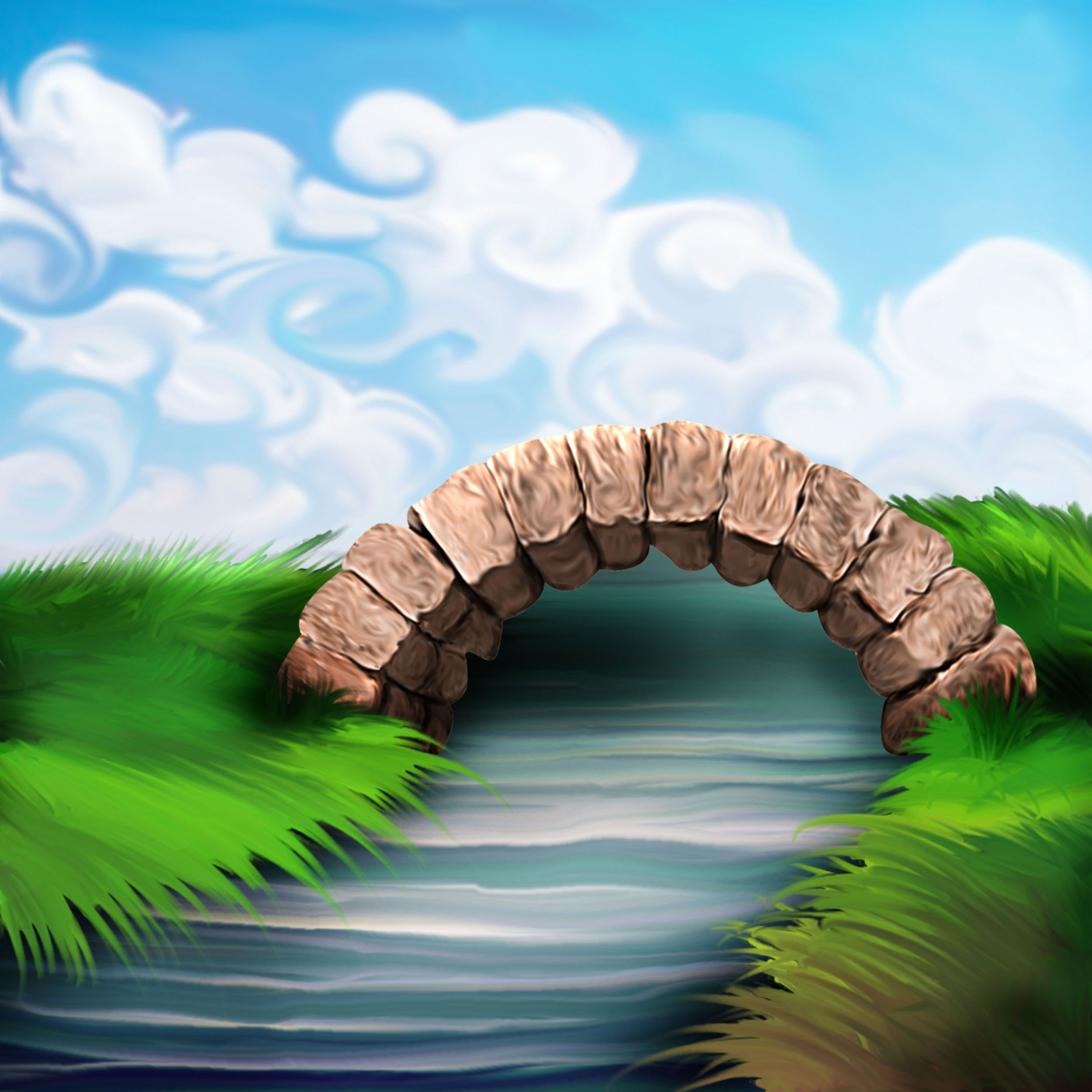 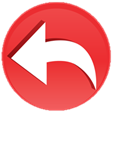 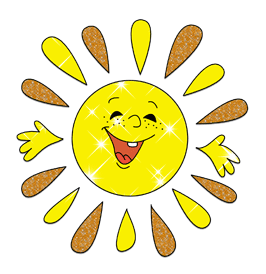